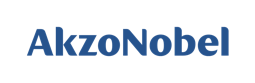 节奏的重复与变化——建筑中的错落有致
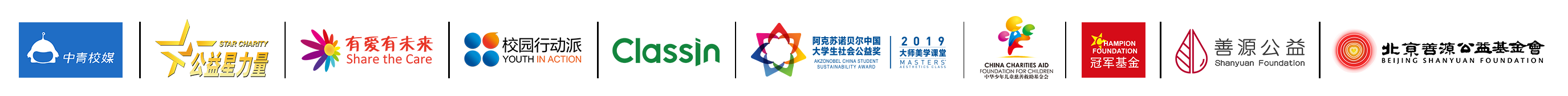 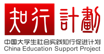 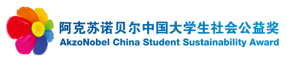 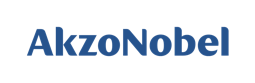 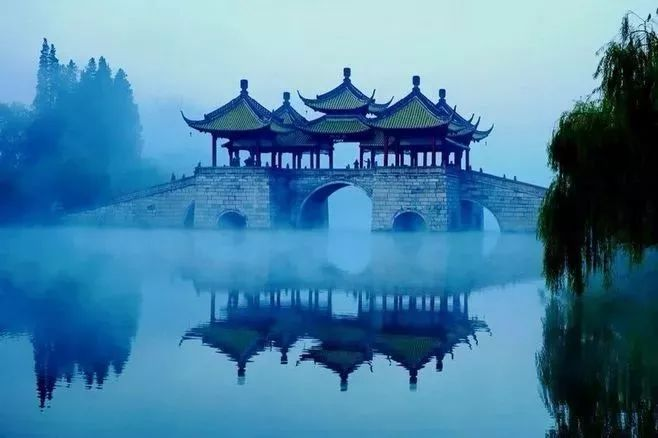 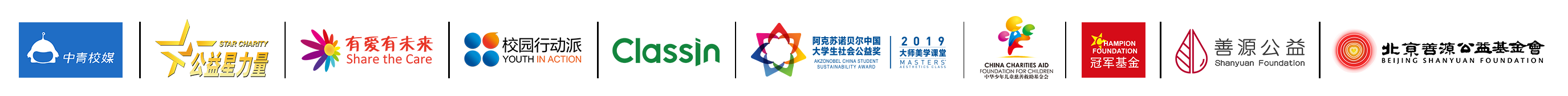 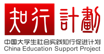 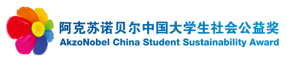 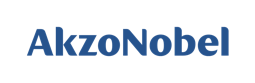 1
学习目标
2
活动内容
3
分享总结
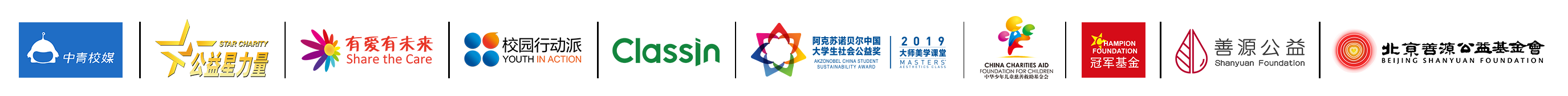 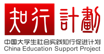 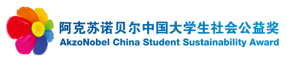 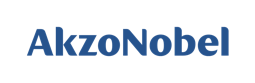 学习目标
1.  觉察建筑中的节奏及其基本要素；尝试设计与制作的基本过程；
2.  感受建筑的节奏与环境和谐之美，提出自己的观点，获得实践经验，形成对建筑节奏之美的基本认识；
3.  发展实践创新和审美意识，提高创新实践能力，初步形成探究问题、参与社会生活与服务的意愿，理解责任担当。
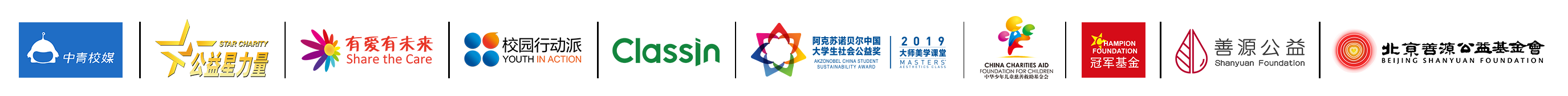 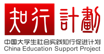 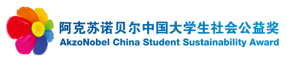 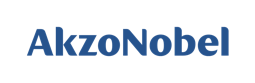 活动内容
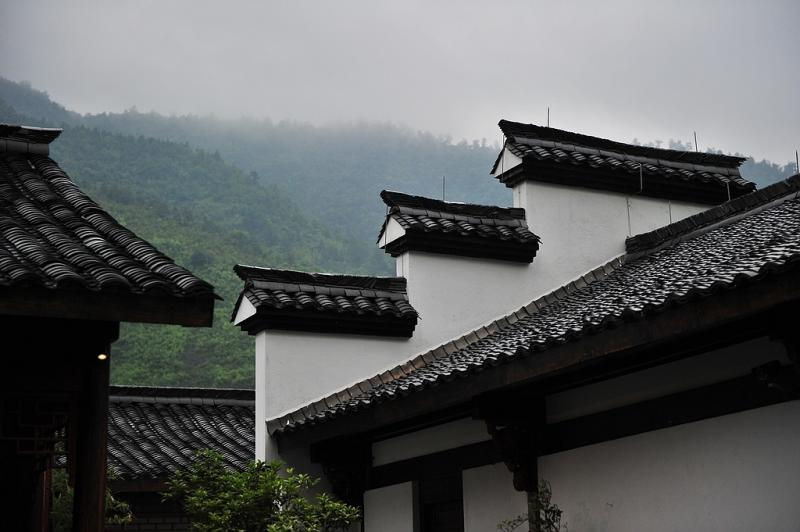 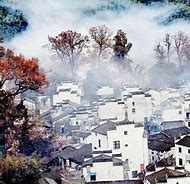 初识建筑节奏
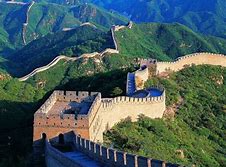 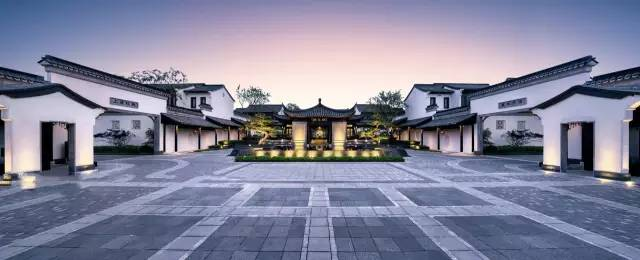 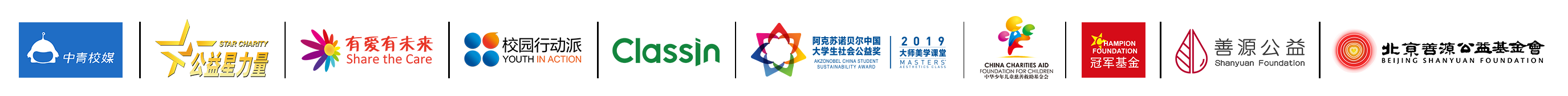 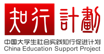 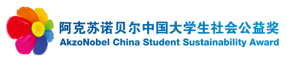 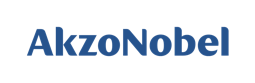 基本要素 知识
建筑的节奏
构成建筑的元素有条理的重复、交替或排列，使人在视觉上感受到动态的连续性，产生节奏感。
节奏的各种变化产生不同的韵律
建筑节奏与环境和谐之美的魅力
形体比例均衡
节奏单元的连续重复
间距不同、形状相同的重复
形状不同、间距相同的重复
其他方式。。。
高低错落、疏密聚散，和谐统一
每个建筑都有其节奏和韵律。当其与自然环境的特点巧妙的融合一起时，就会让人产生美的感受
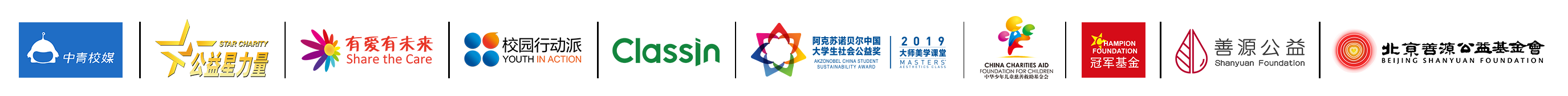 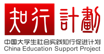 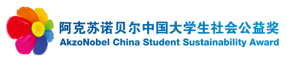 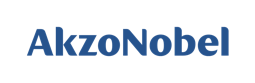 营造节奏之美
看，那屋顶。。
    有一个泥瓦匠给自家建了一个有三间屋子的大房子。
    他特别喜欢大屋顶，为了能让雨水从屋顶上顺利地留存在院子里的水池中，他煞费苦心，把中间那个大屋子的屋顶建成了特别的角度，而且还用上了当地的一种茅草。
    他围着房子转了几圈，觉得少了些什么，可以又想不出来。于是，他走上了远处的小山坡，坐在树林边上看他的房子。
    看着看着突然明白了。他赶紧跑回家，把另外两间屋子的高度稍微降低了一些，房顶也改成了跟中间那个大屋子一摸一样的形状，铺上了同样的茅草。他找来树枝建了篱笆，种上了树，院子里的水池里还养了几条小鱼，种上了能开花的水草。看着自己的房子，他开心极了。
    没想到，过了几个月，村子里很多人家都仿效他的家翻建了房屋，种上了很多树。一年过去了，这里成了远近闻名的美丽山村。
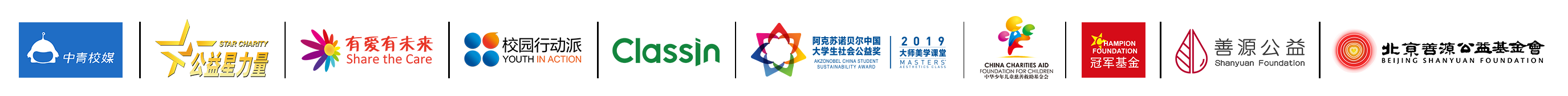 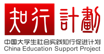 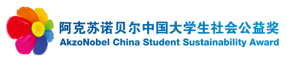 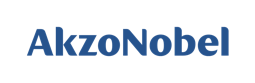 学习任务
小组讨论：从这个故事里发现了什么？这里发生了什么变化使这个山村变得美丽了？
请每位同学用A4纸以“四格连环画”的方式表达自己的想法
小组内交流，并推举小组发言人，向全班介绍本组同学的想法。
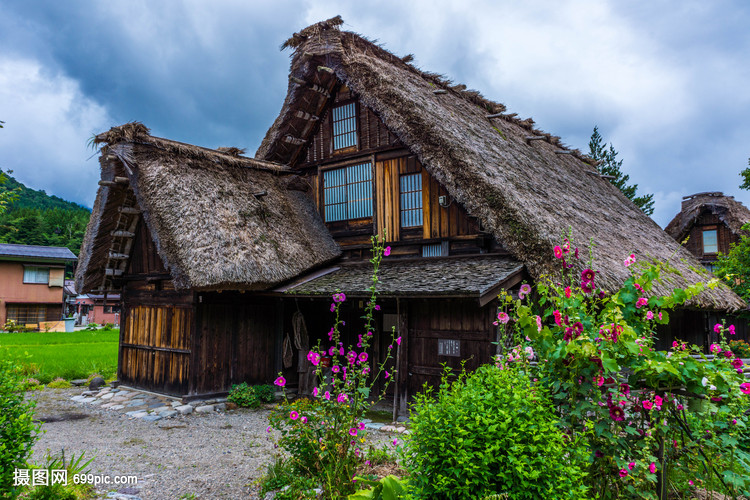 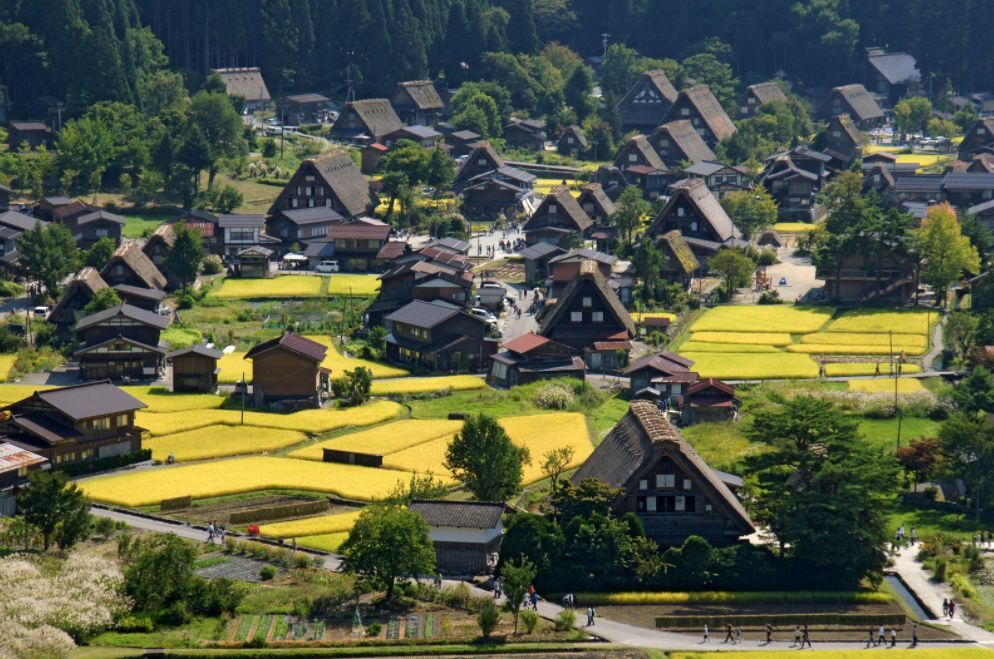 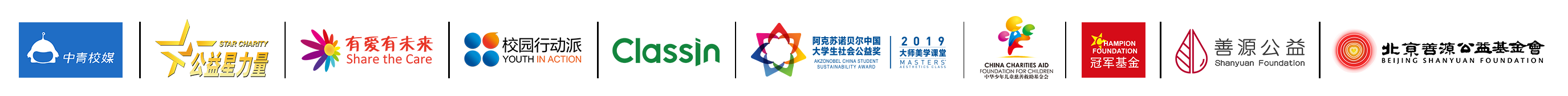 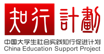 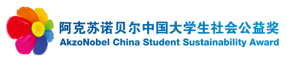 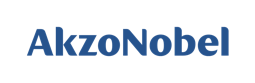 寻找与环境和谐的建筑节奏之美
户外实践任务
    寻找既富有节奏感，又与环境和谐的建筑。

注意事项
    1. 清点准备户外实践的用品；
    2. 以小组为单位，推选组长，集体行动，不能单独行动，保持与老师的联系，听从老师的组织；
    3. 在指定区域内完成实践调查任务，做好记录；
    4. 注意周边环境，远离危险建筑物和设施设备，注意交通安全，保护个人生命及财物安全；记住报警电话，如遇危险情况，立即报警并告诉老师，同时避险待援；
    5. 与全班集体返回室内，整理记录，进行分析总结，完成任务单
    6. 小组代表向全班分享调查结果和收获
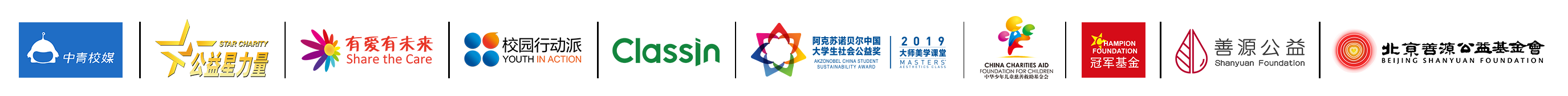 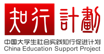 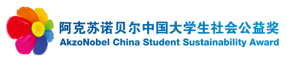 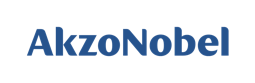 任务单
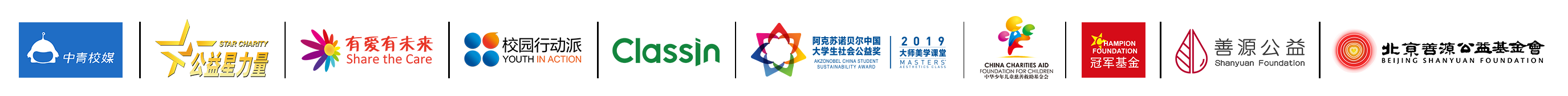 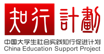 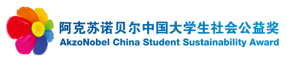 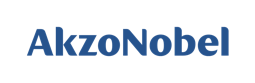 户外调查的基本方法
绘制调查区域图
标注调查地点和时间
设计记录表
全面观察
焦点观察
实地测量
拍摄照片和录像
描述和记录
分类统计和分析
梳理调查结果
提出观点
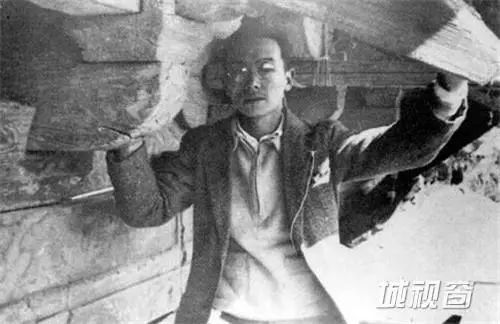 建筑大师梁思成
对中国古建筑的田野调查
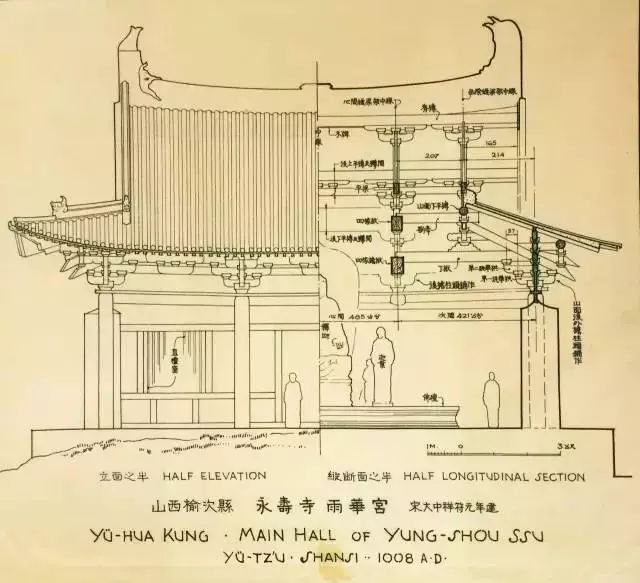 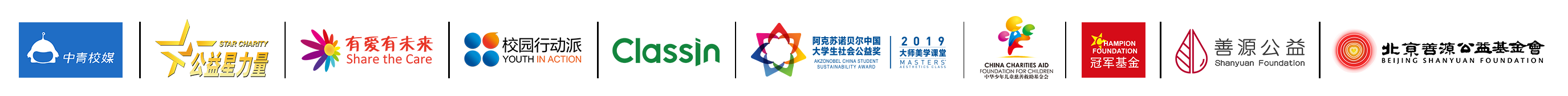 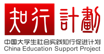 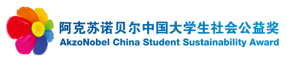 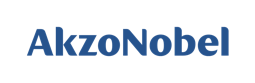 鉴赏建筑与环境和谐的节奏美
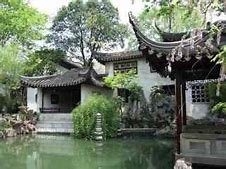 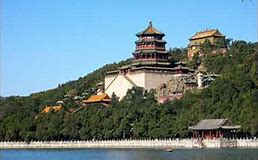 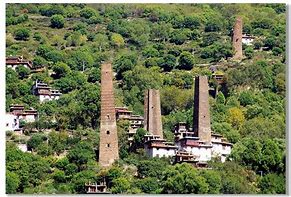 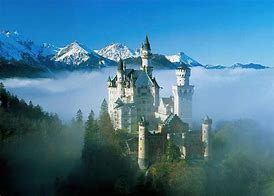 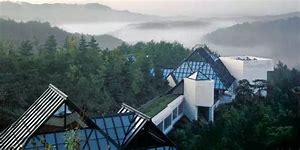 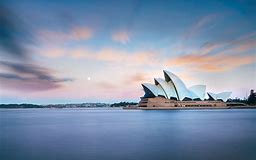 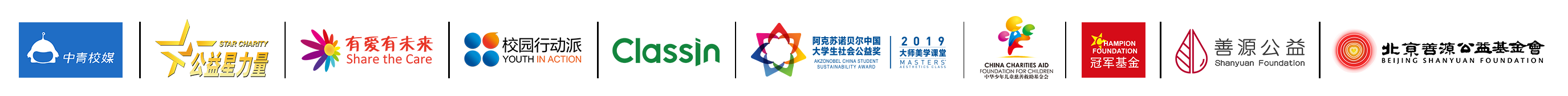 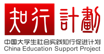 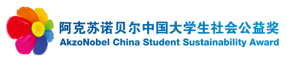 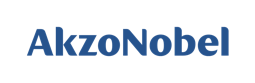 鉴赏任务
1. 小组讨论这些建筑与周边自然环境的关系，以及独具魅力之处，完成任务单。
2. 推选代表向全班介绍本组讨论结果及主要观点
3. 积极参与师生互动，在总结中贡献想法
任务单
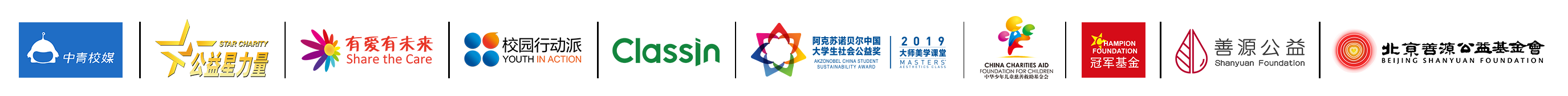 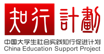 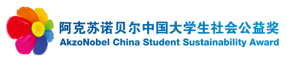 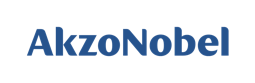 认识建筑大师
贝聿铭

    中国工程院外籍院士，美国艺术与科学院院士，美籍华人建筑师，普利兹克奖得主，被誉为“现代建筑的最后大师”，为丰富中国新建筑发展道路方面做了重要贡献。

    以公共建筑、文教建筑为主，善用钢材、混凝土、玻璃与石材。代表作品有美国华盛顿国家艺术馆东馆、巴黎卢浮宫扩建工程、香港中国银行大厦、北京香山饭店、日本美秀美术馆、苏州博物馆新馆、伊斯兰艺术博物馆等。
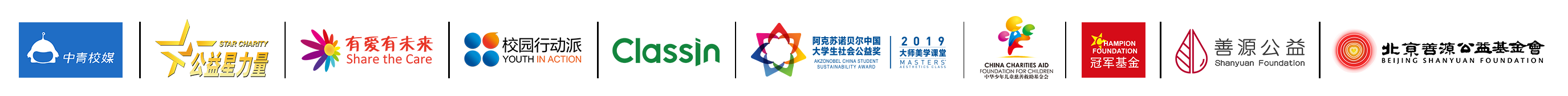 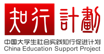 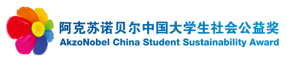 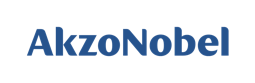 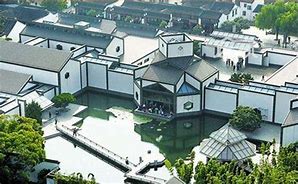 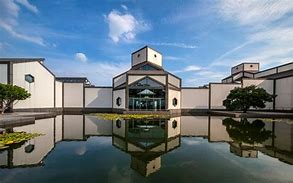 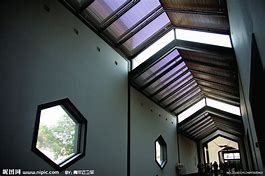 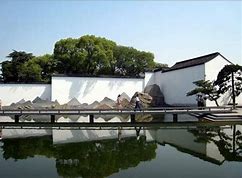 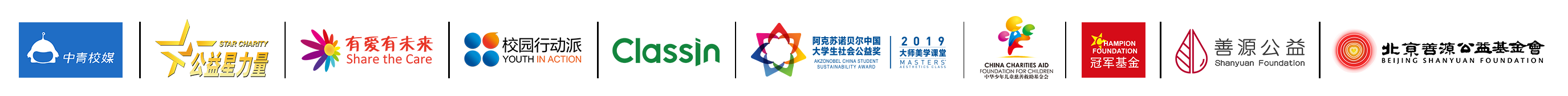 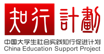 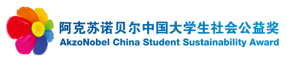 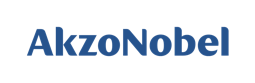 小建筑设计师—创意设计
创意实践任务
结合本地的生态环境特点，为本地的孩子们设计一个玩具博物馆，对家乡建设做贡献。

注意事项
1. 小组围绕任务进行讨论，确定设计思路。
2. 小组分工，绘制“玩具博物馆”各部分设计草图，并进行讨论，修改完善。
3. 在大白纸上完成“玩具博物馆”的整体设计，进行各部分的标注说明。
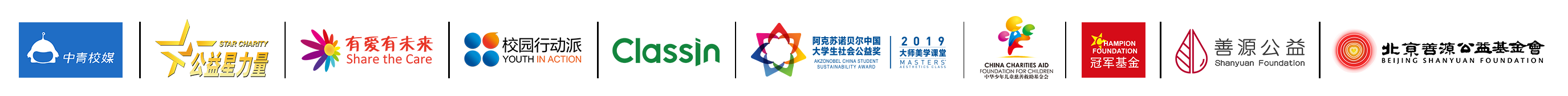 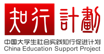 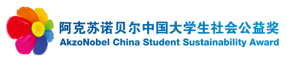 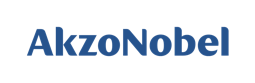 小组成果分享
本小组你最喜欢的“玩具博物馆”的设计
玩具博物馆的具体名称：
小设计师的姓名：
喜欢这个设计的理由：
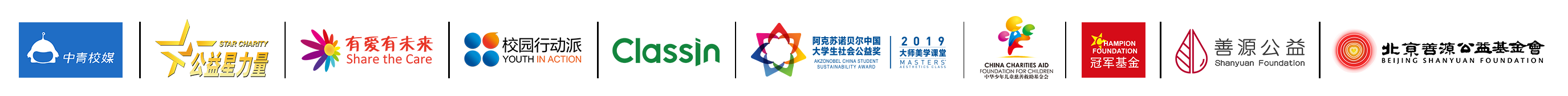 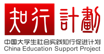 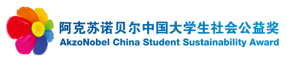 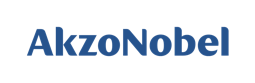 展示与总结
展览与交流

一起办个创意设计展览：各组在指定区域内张贴本组的设计图，注明小组名称。
各组代表介绍本组的设计思路、功能特点、与环境和谐的节奏之美的特色之处，评价本组的设计。
其他同学针对这个组的设计提出感兴趣的问题。
这个组的同学回答疑问。
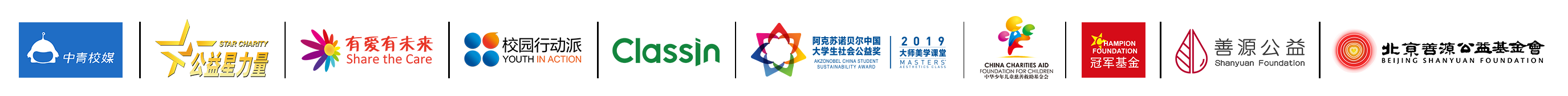 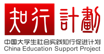 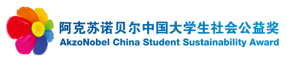 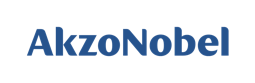 展示与总结
组织最美设计的评选

每位同学推举一份最美设计，为最美设计写评语。
原则—不能推荐本组作品。
公布评选结果及其同学们的评语。
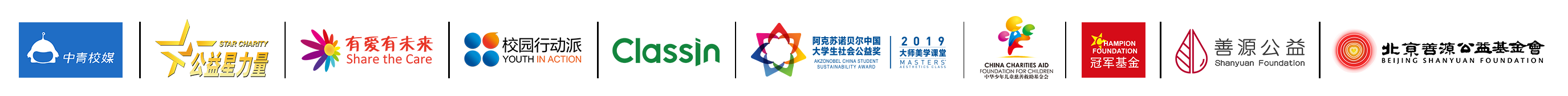 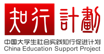 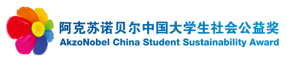 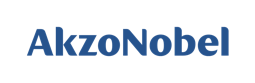 展示与总结
师生共同总结活动收获

对建筑节奏的理解
对建筑节奏与环境和谐之美的认识
创新实践能力和审美能力方面的收获
探究问题、参与社会生活与服务的意愿
对责任担当的理解认识
其他方面
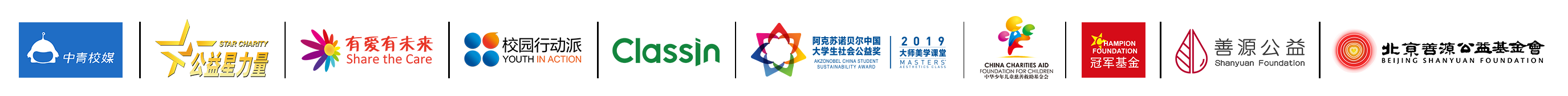 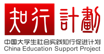 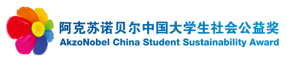 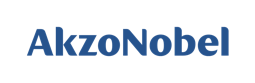 关于“大师美学课堂”
为进一步支持中国乡村美育教育发展，2019年，阿克苏诺贝尔中国与宝洁中国、中国青少年发展基金会正式启动公益战略合作，整合“大师美学课堂”多年成果，研发《大师美学课堂青少年美育教育课程》，将捐赠给宝洁200余所希望学校使用，共同携手服务乡村振兴，推进教育扶贫，传递建筑的色彩与艺术之美，帮助孩子们认识和学习建筑美学知识；课程还将上线知行计划优秀课程中心，面向全国大学生实践团队及教育工作者免费开放。
“大师美学课堂”项目，缘起于阿克苏诺贝尔2011年创立的“阿克苏诺贝尔中国大学生社会公益奖”（简称“公益奖”）。公益奖作为“中国大学生社会实践知行促进计划”（简称“知行计划”）核心项目，是中国第一个以大学生社团为奖励对象的社会公益奖项，开展9年来累计覆盖103座城市的284所高校，鼓舞2000余万大学生；大学生志愿实践时长累计达198,831天，相当于544年，令2,527所乡村学校师生受益。
 
    2018年，“公益奖”首度开展“大师美学课堂”项目，支持清华大学、同济大学、东南大学、中国美术学院等11所知名高校的大学生实践团队，寻访42位蜚声国内外建筑与设计领域的院士、教授、建筑师，了解最前沿的建筑设计思想，发掘大师典型作品背后的故事，并带着大师理念和成功案例走向青海、新疆、贵州、四川等12省的31所乡村学校，培养当地孩子感受美、发现美、创造美的能力。
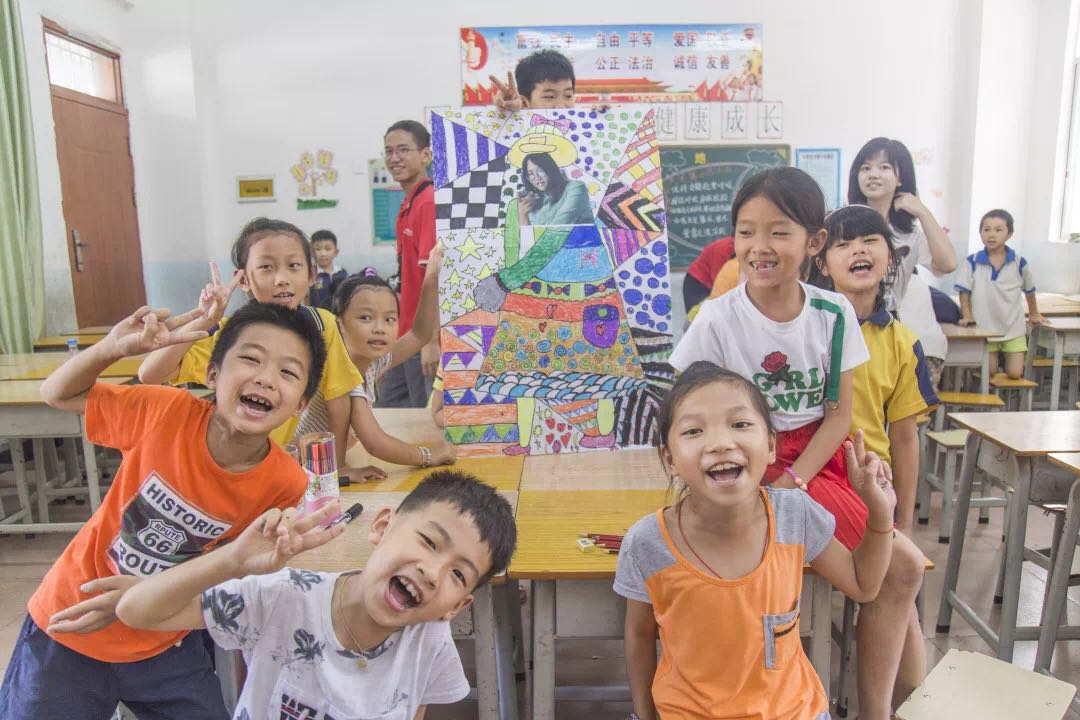 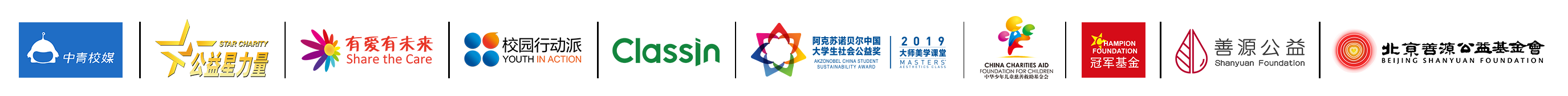 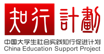 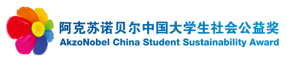 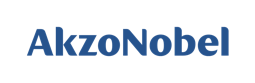 关于知行计划
中国大学生社会实践知行促进计划（简称“知行计划”）于2012年正式创立，是中国最重要的大学生项目官方平台，旨在推动和帮助社会力量，参与支持大学生社会实践和成长发展。截至2019年，“知行计划”已累计发动包括清华大学、北京大学、复旦大学、同济大学等超过470所大学的6,000多支大学生团队参与，持续开展包括助学支教、环境保护、减贫脱贫、创新创业、乡村调研、专业竞赛、公益传播等形式多样的大学生社会实践和成长发展项目，共有49.1万大学生直接参与，使6,400余所乡村学校的300余万师生受益。

“知行计划”官方网站、官方微信、微博二维码：
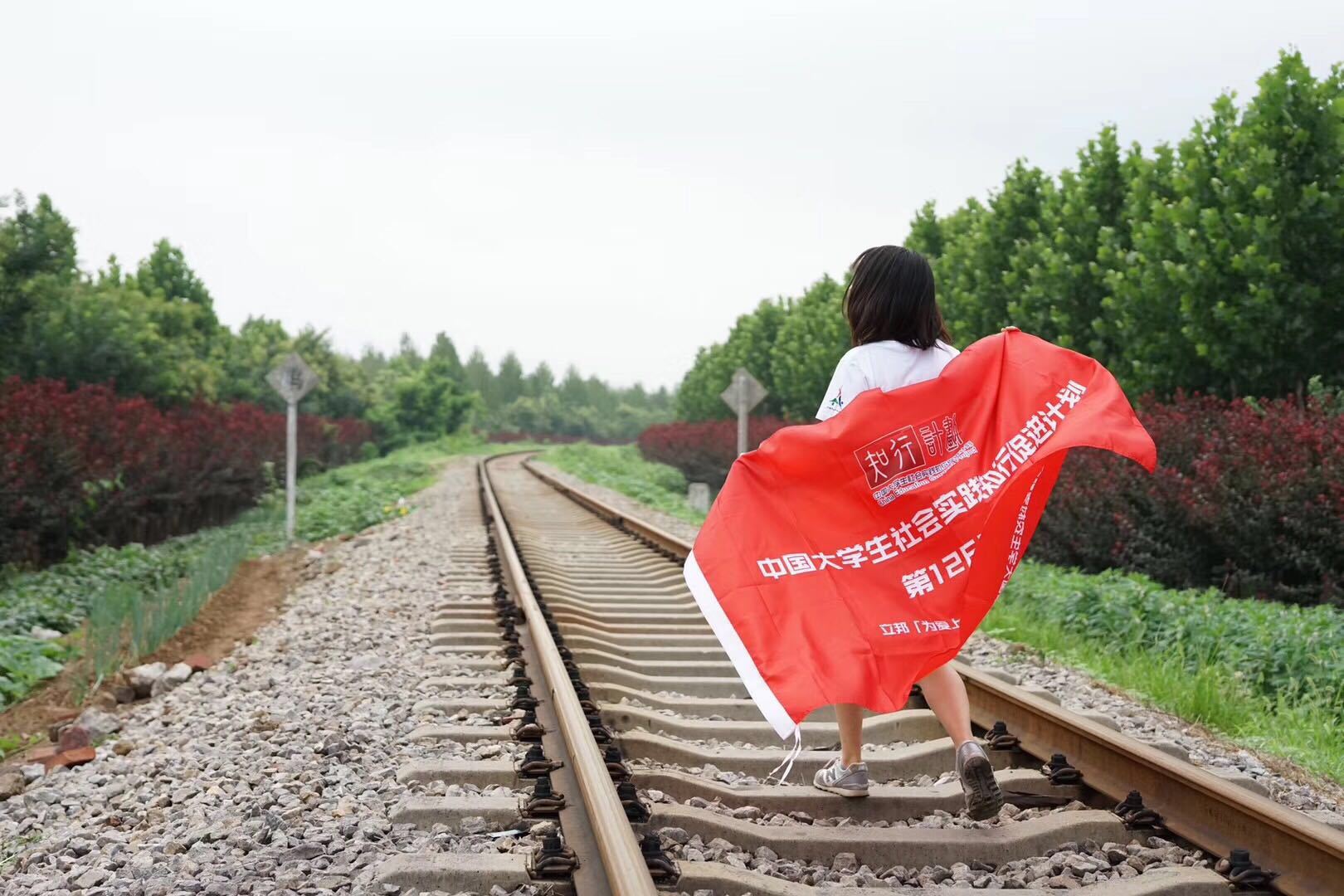 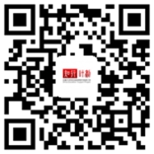 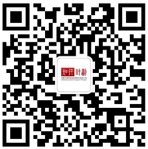 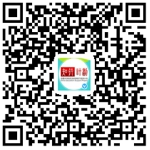 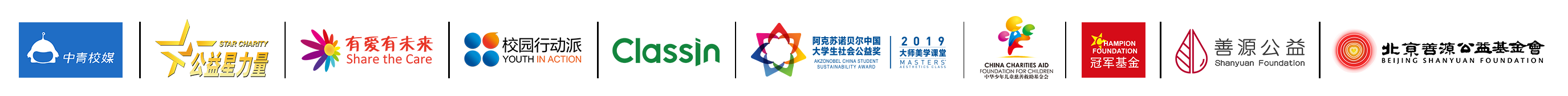 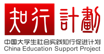 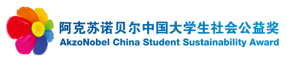